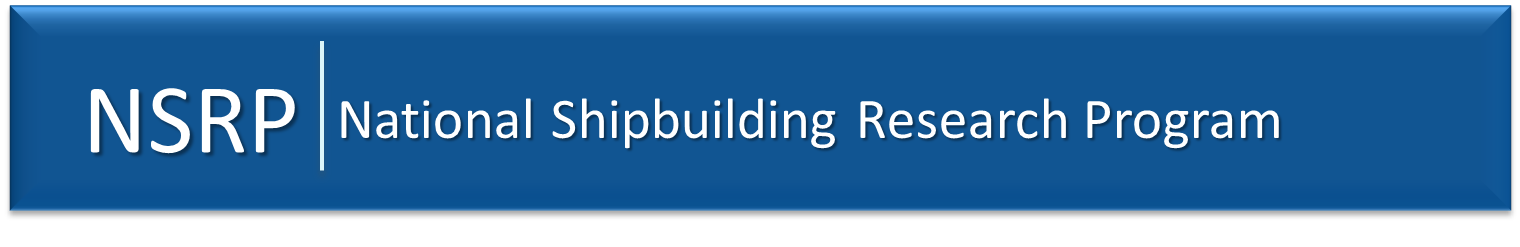 Insert image of project technology if applicable
Name of Project
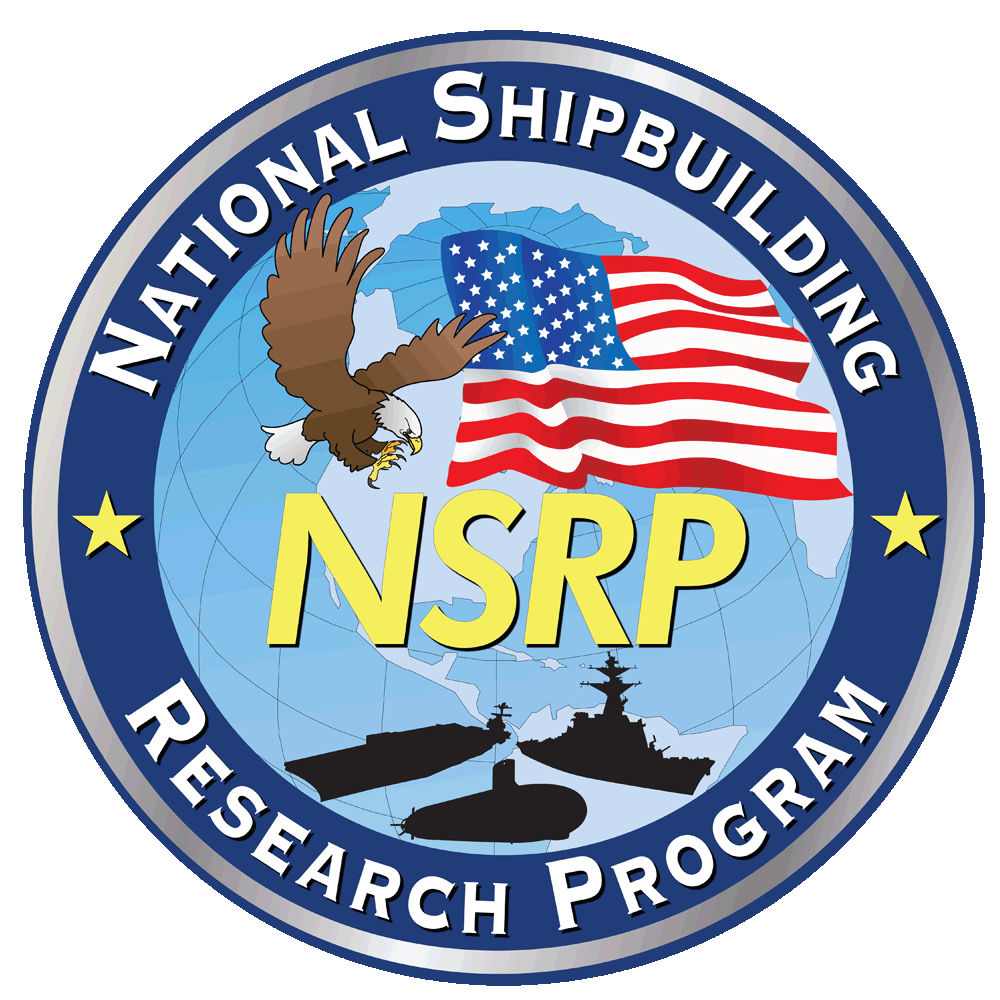 [Speaker Notes: Narration:




Notes:]
What is in this presentation?
A description of “project technology”
An overview of “project technology”
Problem identified in shipyards that “project technology” addresses
How “project technology” addresses the identified problem
Why your shipyard should consider implementing “project technology”
[Speaker Notes: Narration:




Notes:
This slide utilizes guidelines mentioned on the introductory slide notes page.]
Description of “project technology”
Insert text and position to fit 
Use relevant images
[Speaker Notes: Narration:




Notes:]
Overview of “project technology”
Insert text and position to fit
Use relevant images
[Speaker Notes: Narration:




Notes:]
Problem identified in Shipyards that “project technology” addresses
Insert text and position to fit 
Use relevant images
[Speaker Notes: Narration:




Notes:]
How “project technology” addresses the identified problem
Bullet text and position to fit.
Bullet text and position to fit.
Bullet text and position to fit.
Bullet text and position to fit.
Bullet text and position to fit.
[Speaker Notes: Narration:




Insert the Questions tree here:]
Why your Shipyard should consider implementing the “project technology”
Bullet text and position to fit.
Bullet text and position to fit.
Bullet text and position to fit.
Bullet text and position to fit.
Bullet text and position to fit.
NOTE: For transfer questions that aid in selecting attributes in order to populate the bulleted text of this slide, refer to Appendix D: Transfer Attributes
[Speaker Notes: Narration:]
For more information…
Please contact the “fill in your panel’s name” Panel Chair on the NSRP Website at

	                     http://www.nsrp.org

Or…

	       …contact your Organization’s Panel members
[Speaker Notes: Narration:




Notes:]